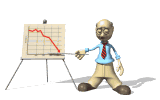 직무 & 서비스 교육 모듈
과정 및 구성 내용
□ 과정명 : CS스킬과정
□ 분류 : CS
2
과정 및 구성 내용
□ 과정명 : CS핵심리더과정
□ 분류 : CS
3
과정 및 구성 내용
□ 과정명 : CS프로세스 개선과정
□ 분류 : CS
4
과정 및 구성 내용
□ 과정명 : CS전략수립과정
□ 분류 : CS
5
과정 및 구성 내용
□ 과정명 : CS강사양성과정
□ 분류 : CS
6
과정 및 구성 내용
□ 과정명 : 여사원 의식혁신과정
□ 분류 : 조직•변화혁신/혁신•의식화
7
과정 및 구성 내용
□ 과정명 : 프로젝트 매니저과정
□ 분류 : 경영•기획/전략•기획
8
과정 및 구성 내용
□ 과정명 : 멘토링스킬과정
□ 분류 : 조직•의식화/조직활성화
9